Metabolism Core
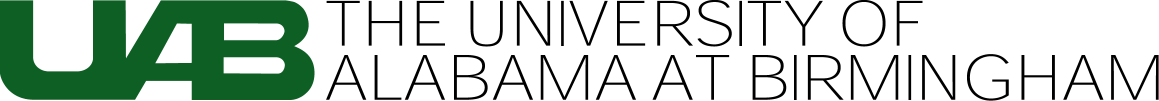 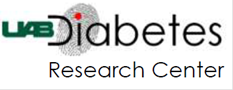 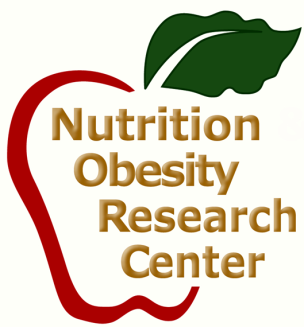 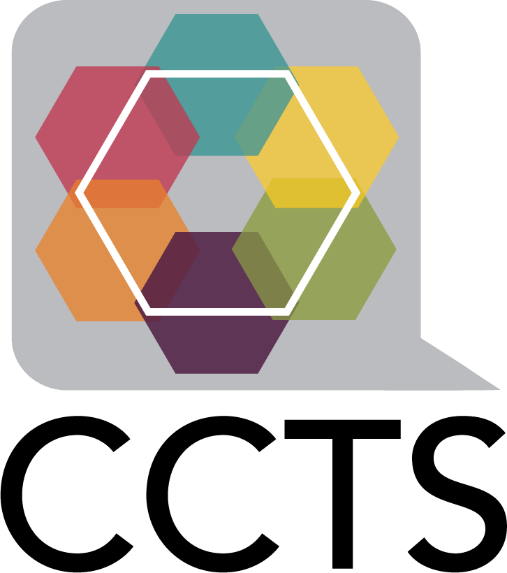 Institutional Research Core Facilities (IRCP)
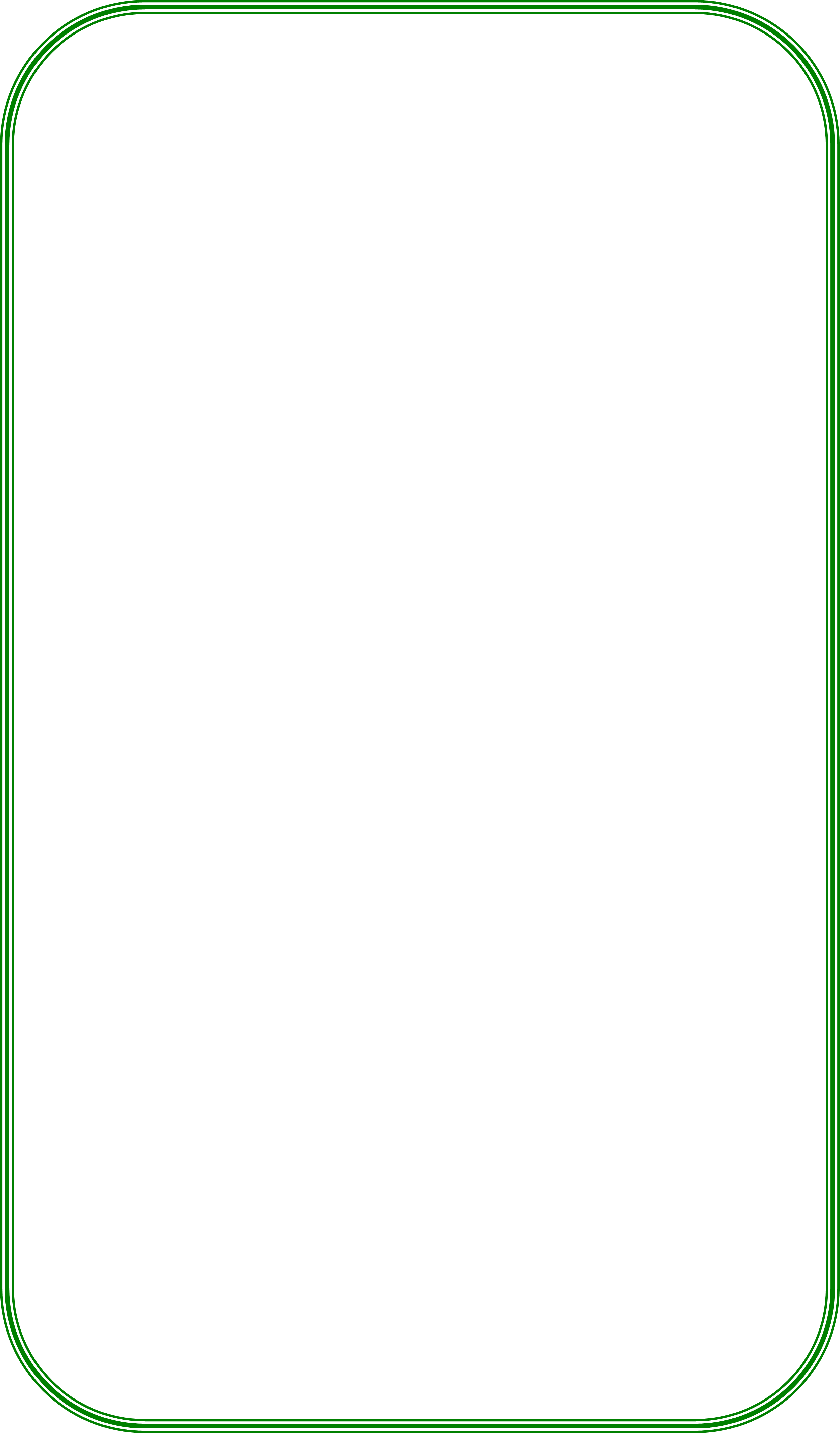 Physical Activity
					
VO2 MAX
Submaximal exercise testing
Strength tests
Functional testing
EMG measurement of ease during 	standing, walking, carrying
Supervised resistance or aerobic 	training for individuals or small 	groups
Accelerometry
Arterial elasticity testing
Hypoxia testing
Grant preparation assistance
Consultation with researchers
III. Energy Expenditure

Doubly-labeled water
Total energy expenditure
Activity-related EE
Free-living (2 weeks)

Indirect calorimetry
Canopy: Resting EE
Whole-room
New, state of the art calorimetry chambers
Flex room for short tests
Large chamber for long daytime/overnight tests
Pediatric chamber
Total, resting, sleeping EE
Substrate oxidation
Exercise metabolism
Postprandial metabolism
V.  Body Composition

Dual-energy X-ray           absorptiometry (DXA)
Total fat, lean, bone mass
Bone density
Visceral fat
CT/MRI scan analysis
Fat distribution
Regional tissue composition
Total body water
BIA
I.  Hormones/analytical

Hormones
Cytokines
Glucose
A1C
Lipids
Multiplex (MSD)
FDA certified analyzers
ELISA
RIA
Human/animal
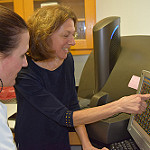 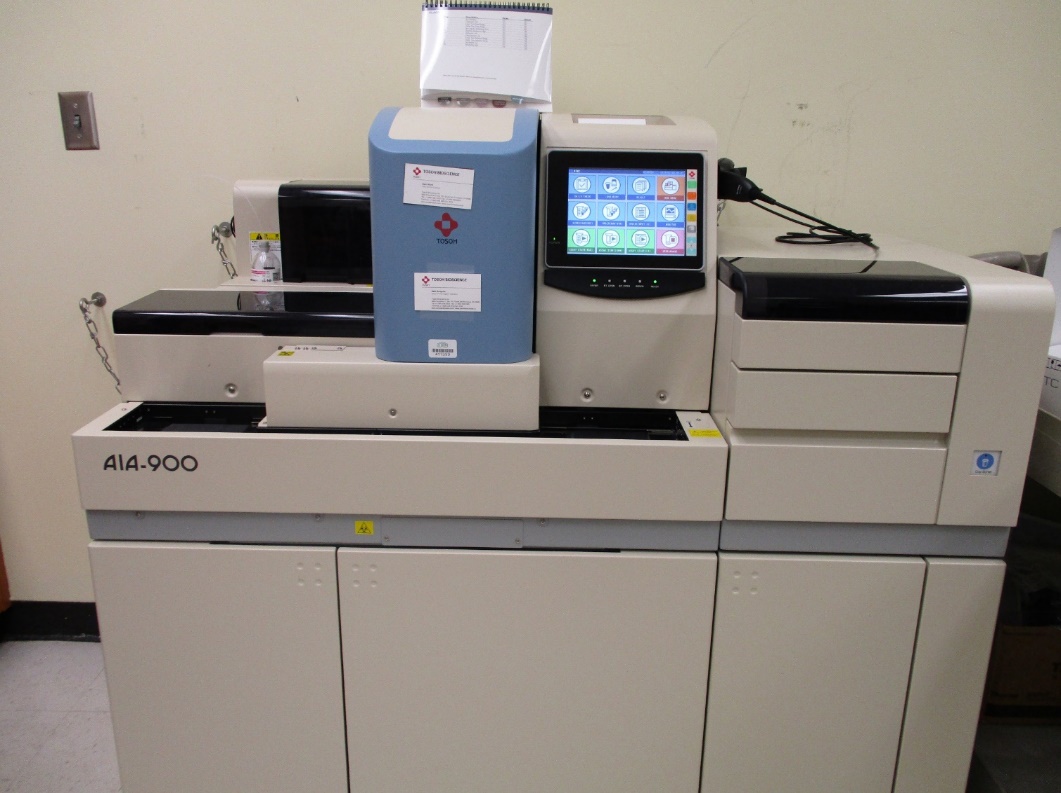 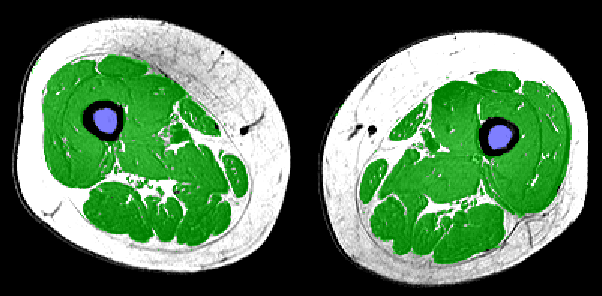 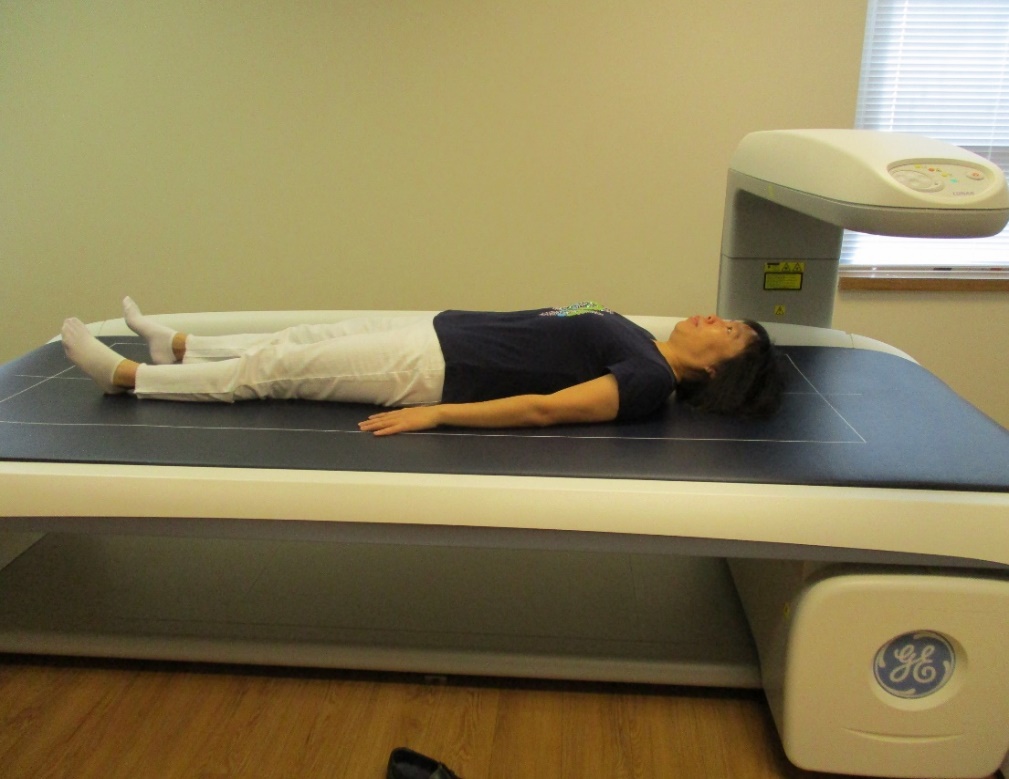 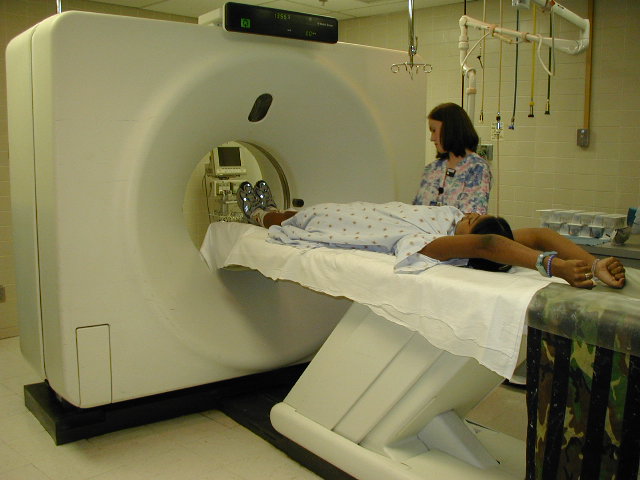 II. Insulin sensitivity/secretion

Insulin sensitivity
Intravenous glucose tolerance test (IVGTT)
Mixed meal tolerance test (MMTT)
Oral glucose tolerance test (OGTT)
Mathematical modeling
β-cell response to glucose
IVGTT, OGTT, MMTT
Mathematical modeling
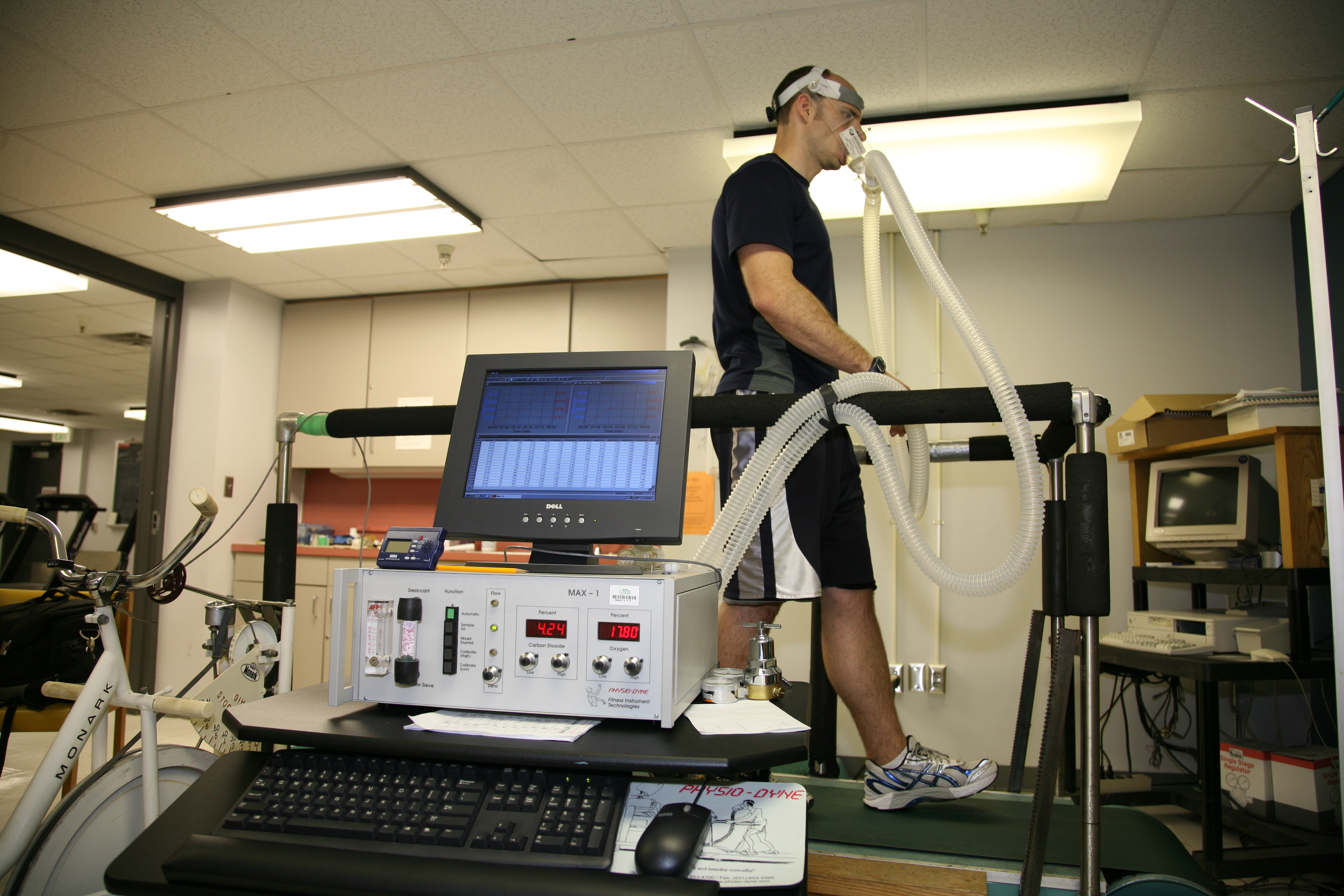 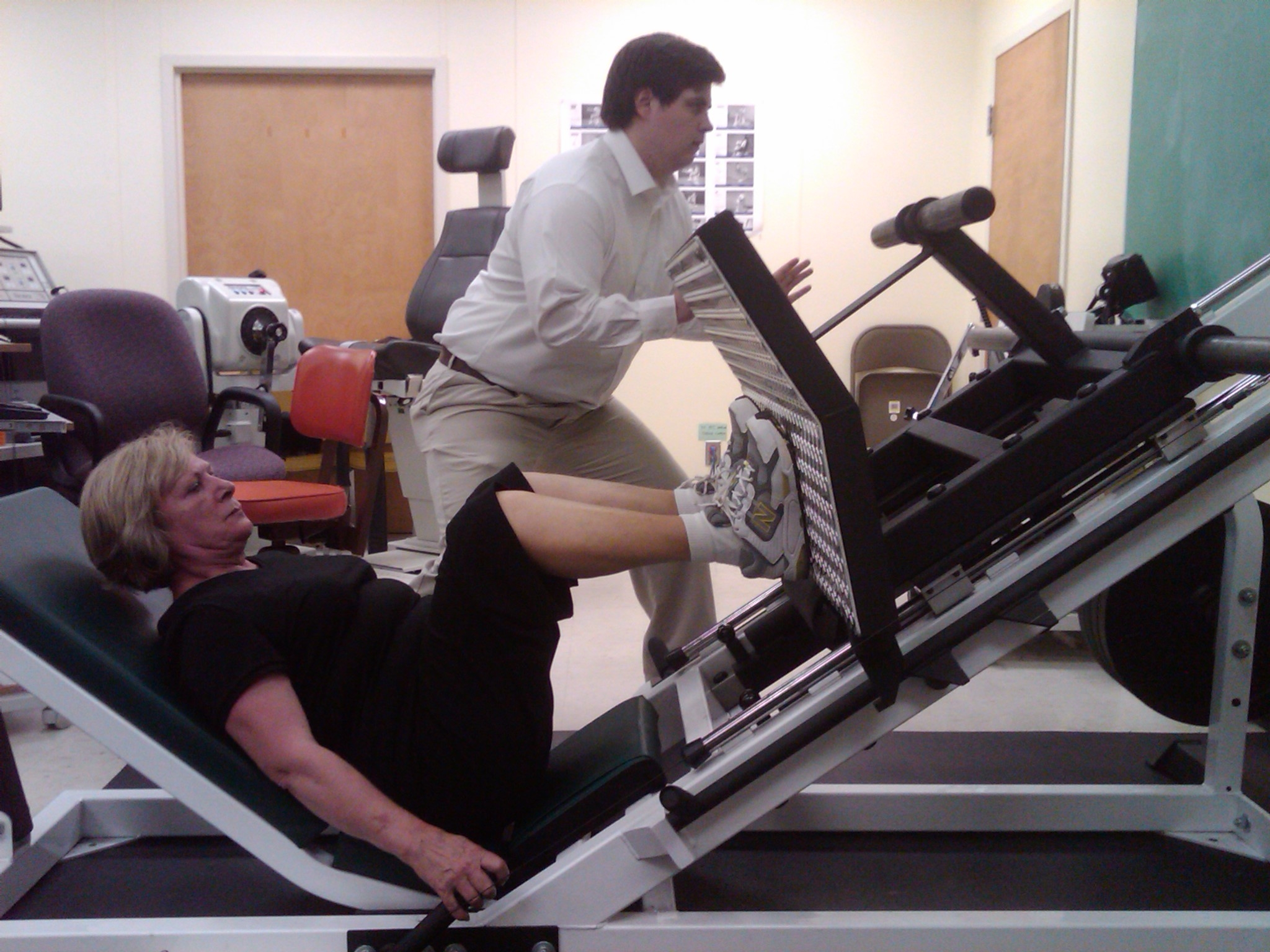 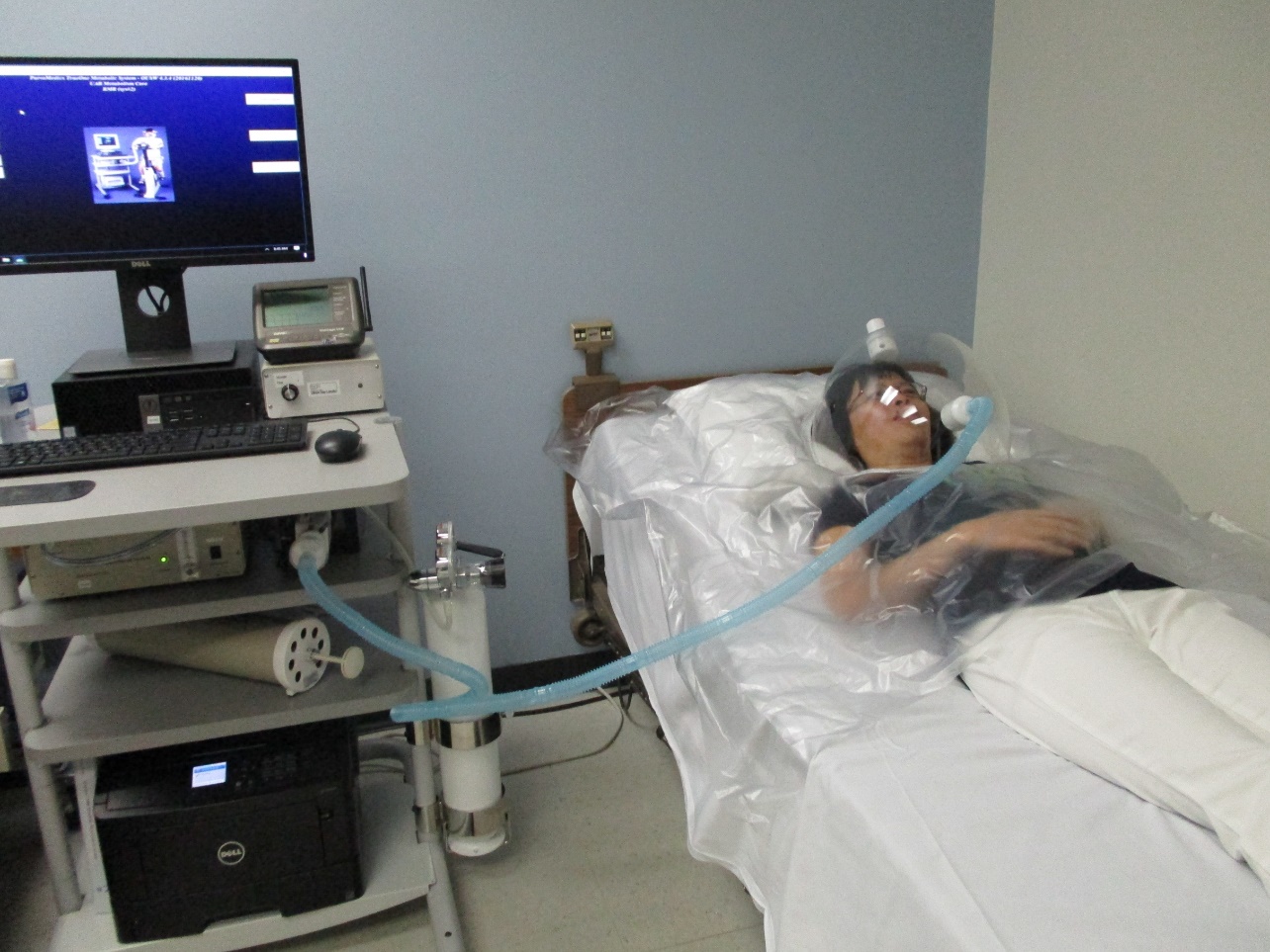 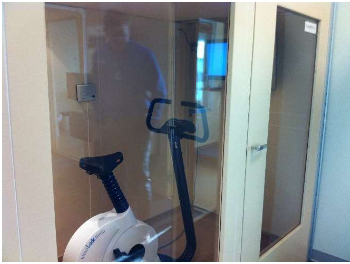 Core Personnel and Contact Information

Director:  Dr. Barbara Gower
	bgower@uab.edu, 934-4087
Analytical (Webb 337):
	Heather Hunter hlhunter@uab.edu
	Cindy Zeng
	Nikki Bush
	Jono Blackburn
Body Composition/Energy Expenditure:
	Robert Petri (Webb 412) 
Physical Activity (Webb 
	David Bryan dbryan@uab.edu
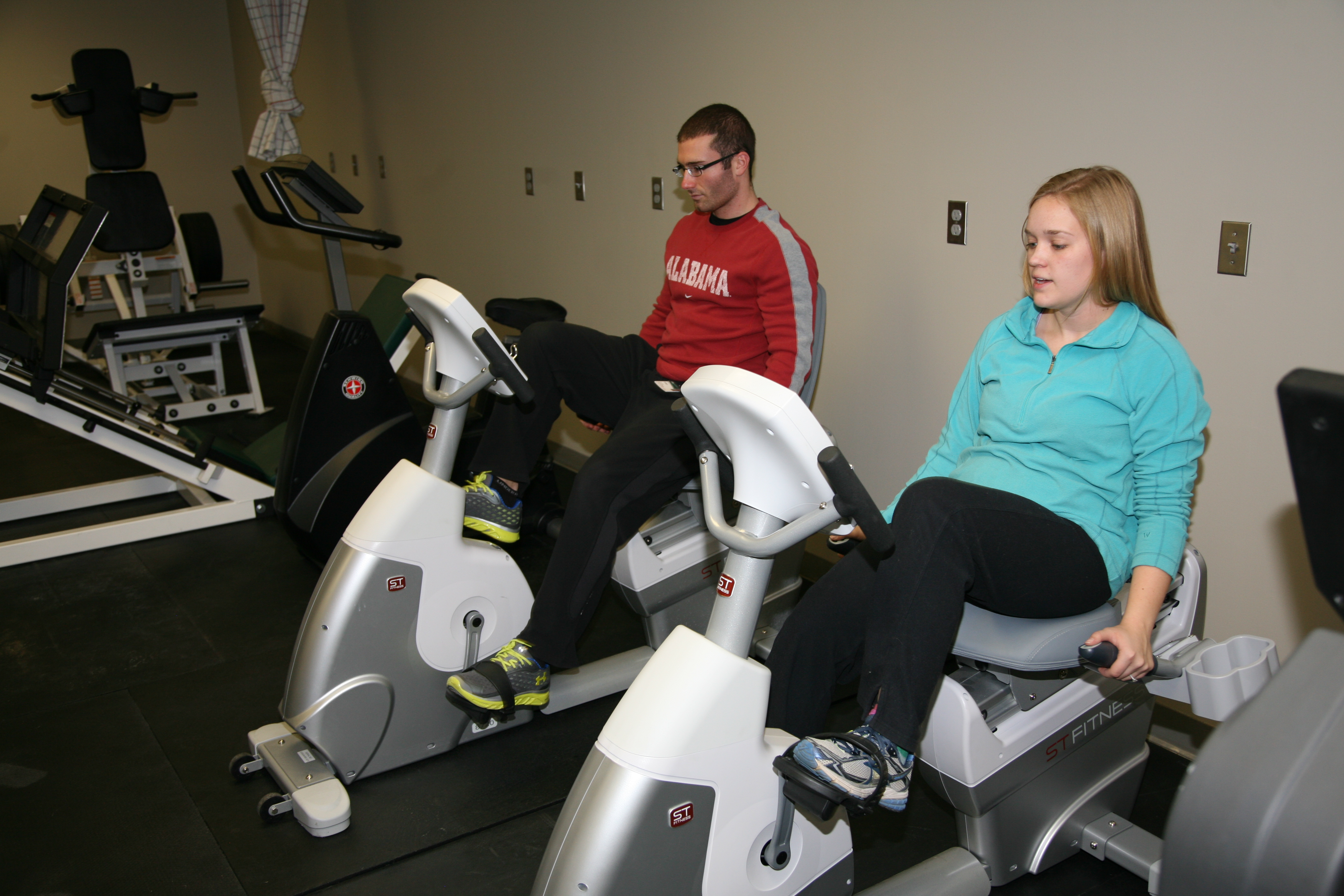 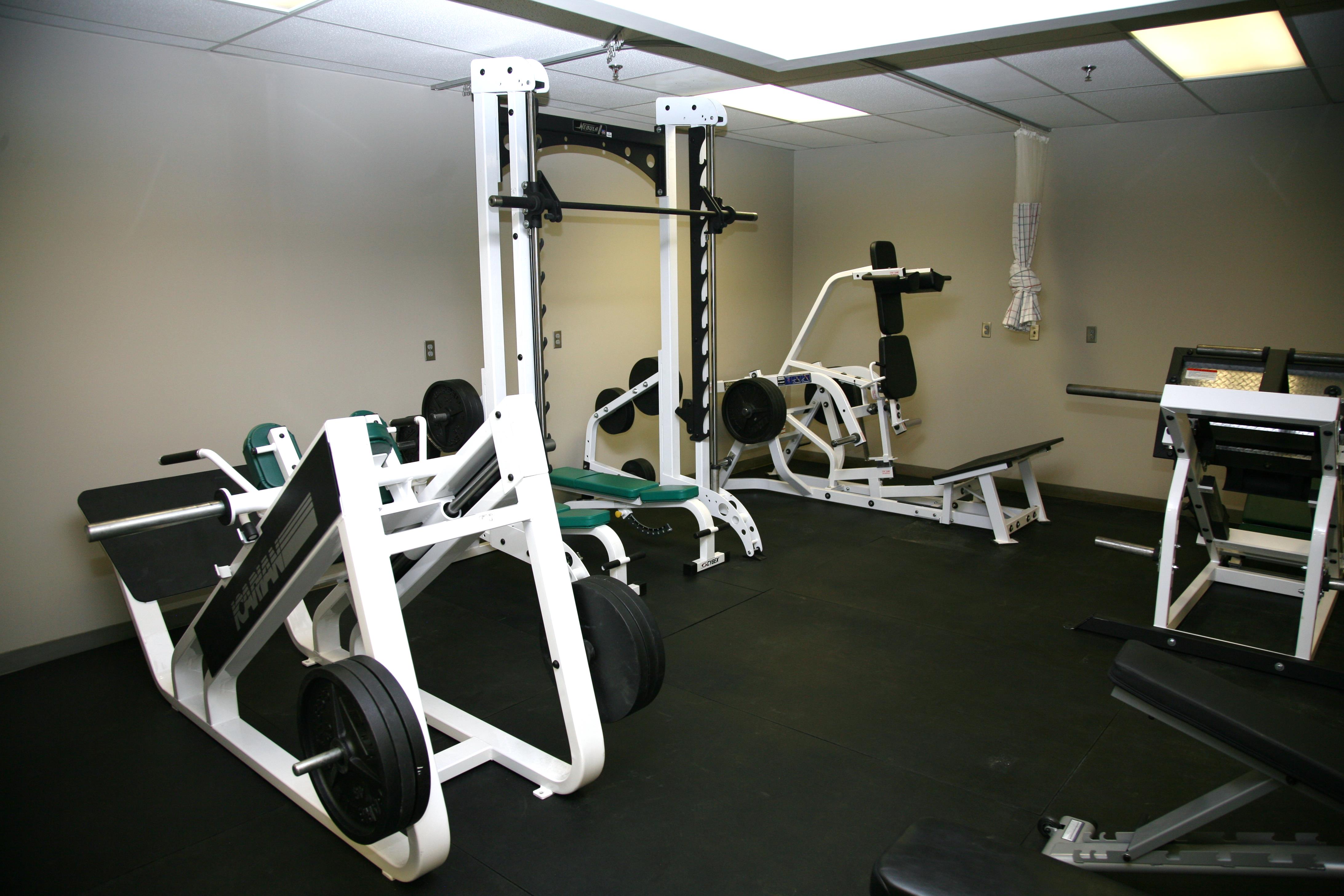 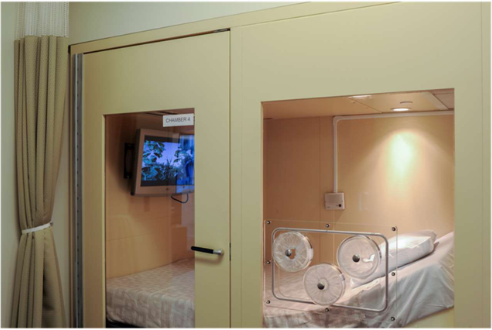 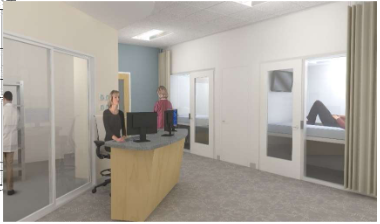